Changement - Saint Emilion - Verandering
STOP74 647 Château La Fleur Nardon 2009, Wordt / devient: Grand Cru (= veel duurder / beaucoup plus cher)
STOP :
77 602 Château Petit Bouquey 2009, Geen voorraad / andere distributiemanque récolte / autre circuit distribution
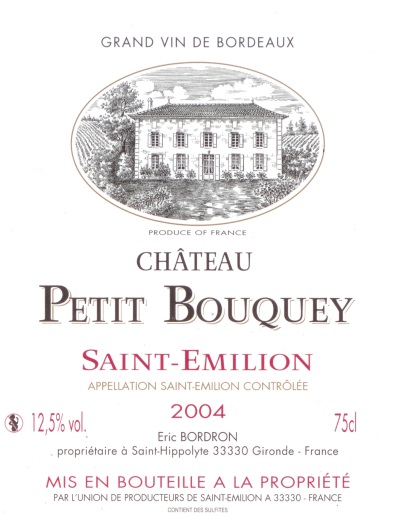 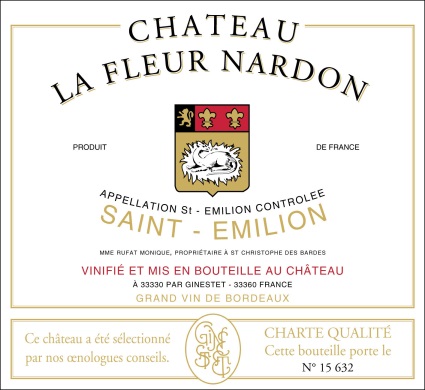 EPUISÉ - UITGEPUT
Wordt nu / Deviennent maintenant :
Millesime 2010
Saint Hypolite à St-EmilionSable & argile / zand & klei85% Merlot-15% Cabernet
6000 pieds - stokken /Ha7,20 Ha
Code : 77 602 10(Code idem Petit Bouquey + mill)

Prix / Prijs : Idem petit Bouquey

1 étoile Guide Hachette 2014
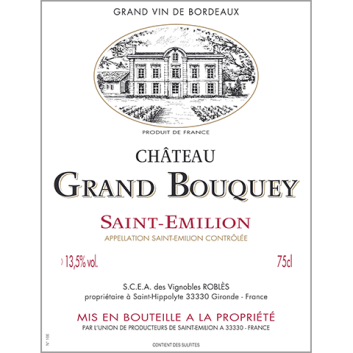